Развивающий коврик«Городок»
Автор: Смирнова Инна Александровна
Воспитатель
МБДОУ Детский сад № 5


  2013 год
Описание
Главным персонажем коврика является человечек, который живёт в городке. Он любит прогулки на природе, ловить рыбу, кататься на лодке.
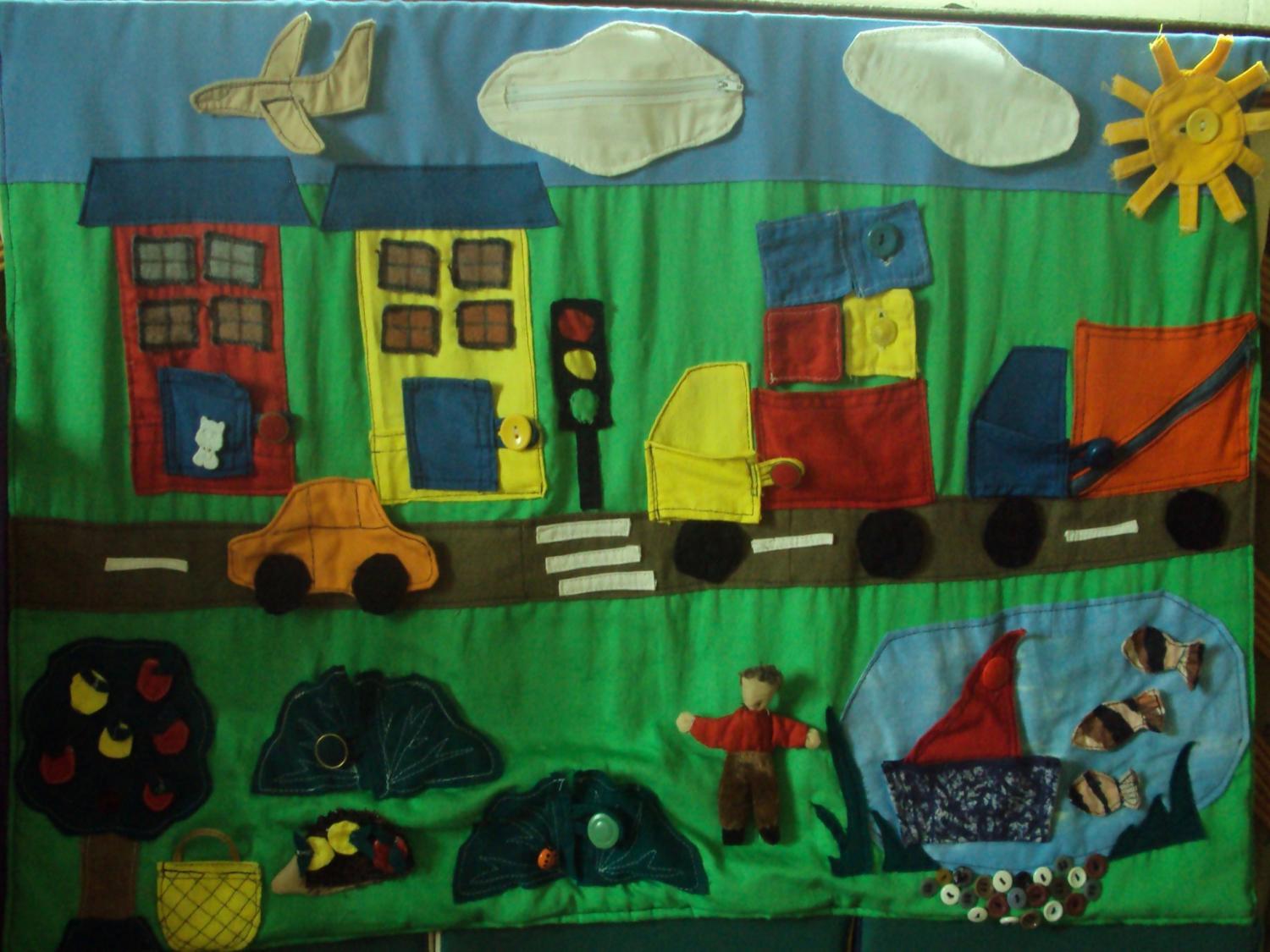 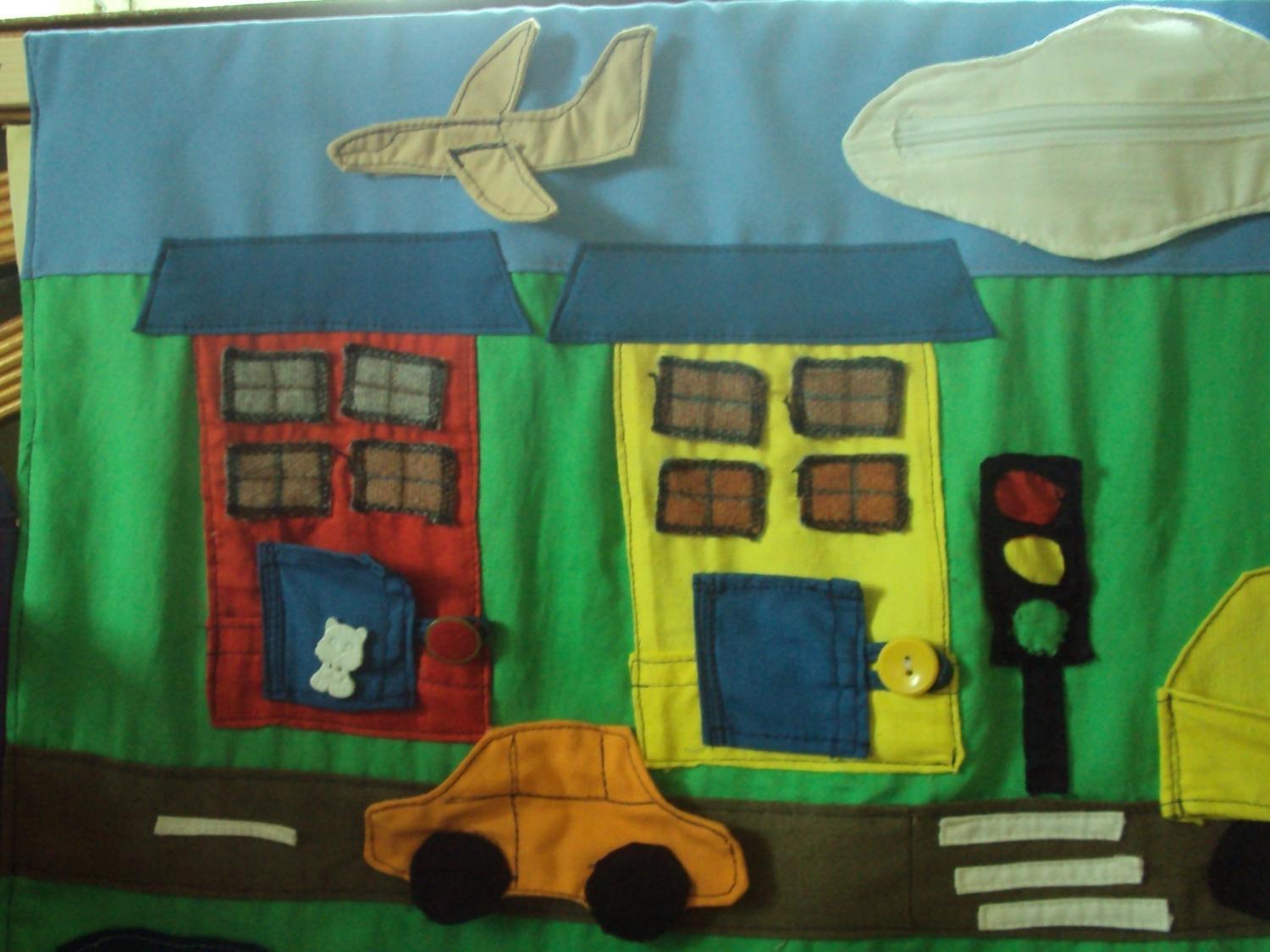 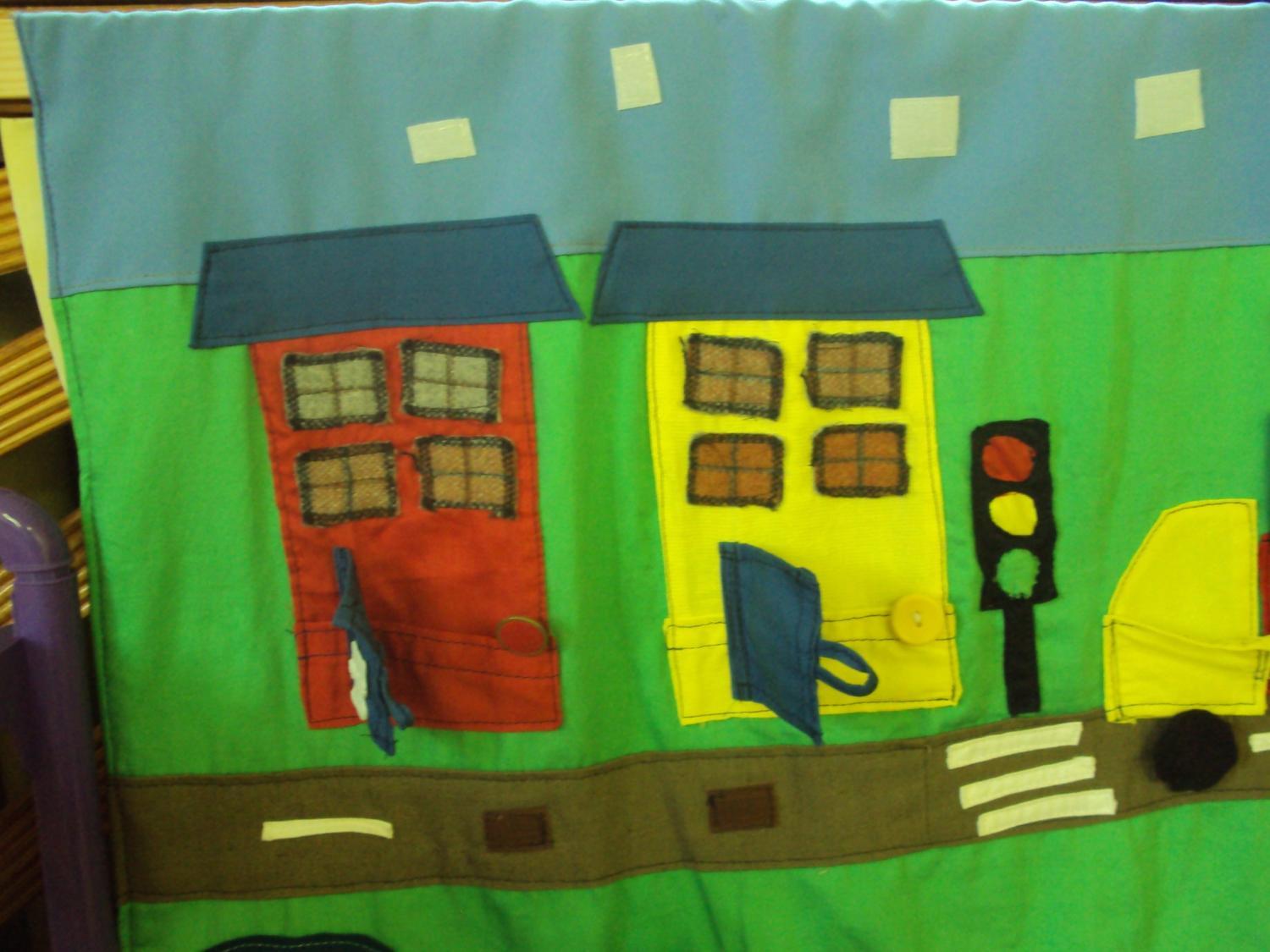 На этой части коврика у дома могут открываться двери. Человечка можно поместить в дом. Облака, самолёт и машина на липучках.
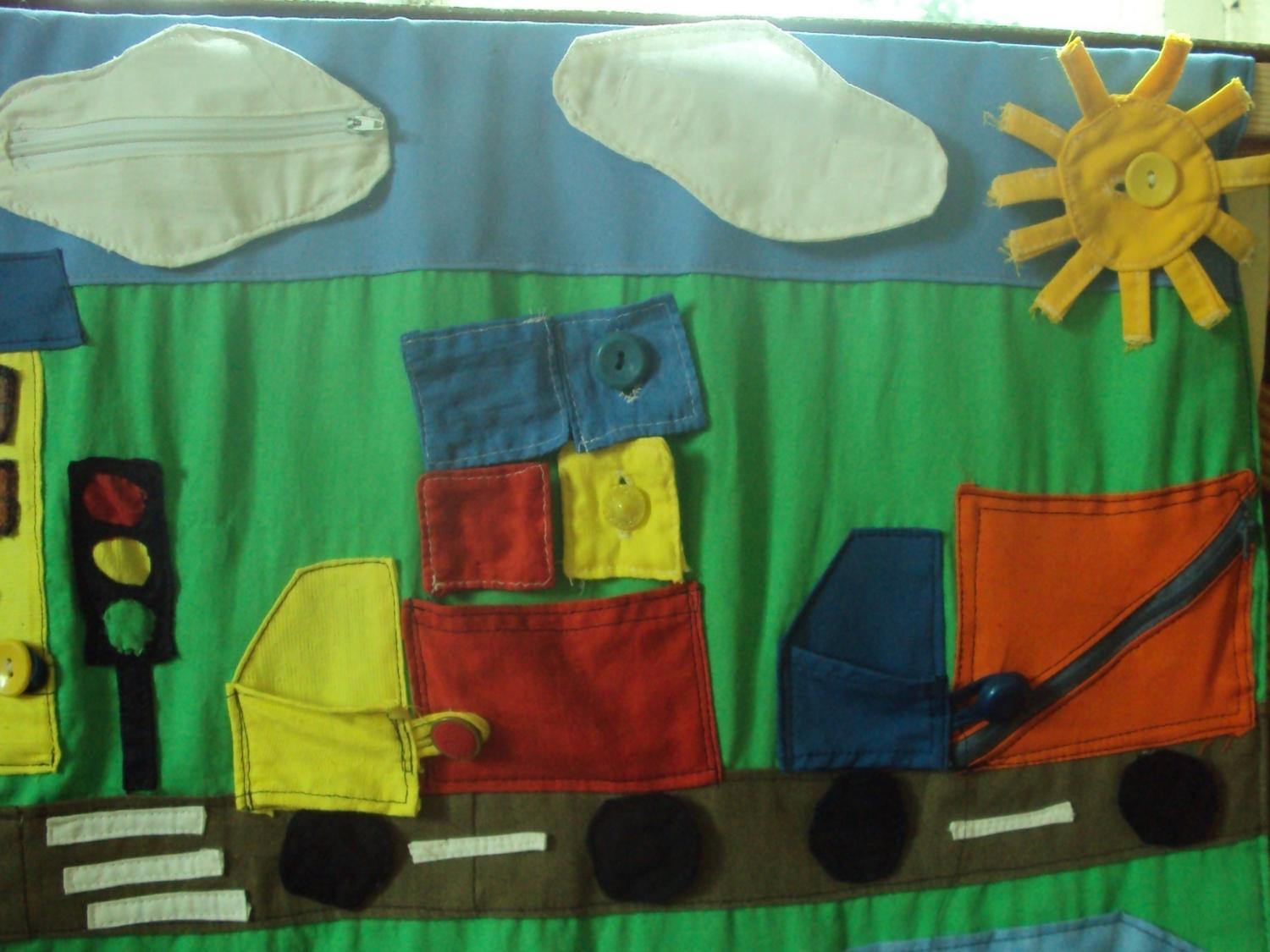 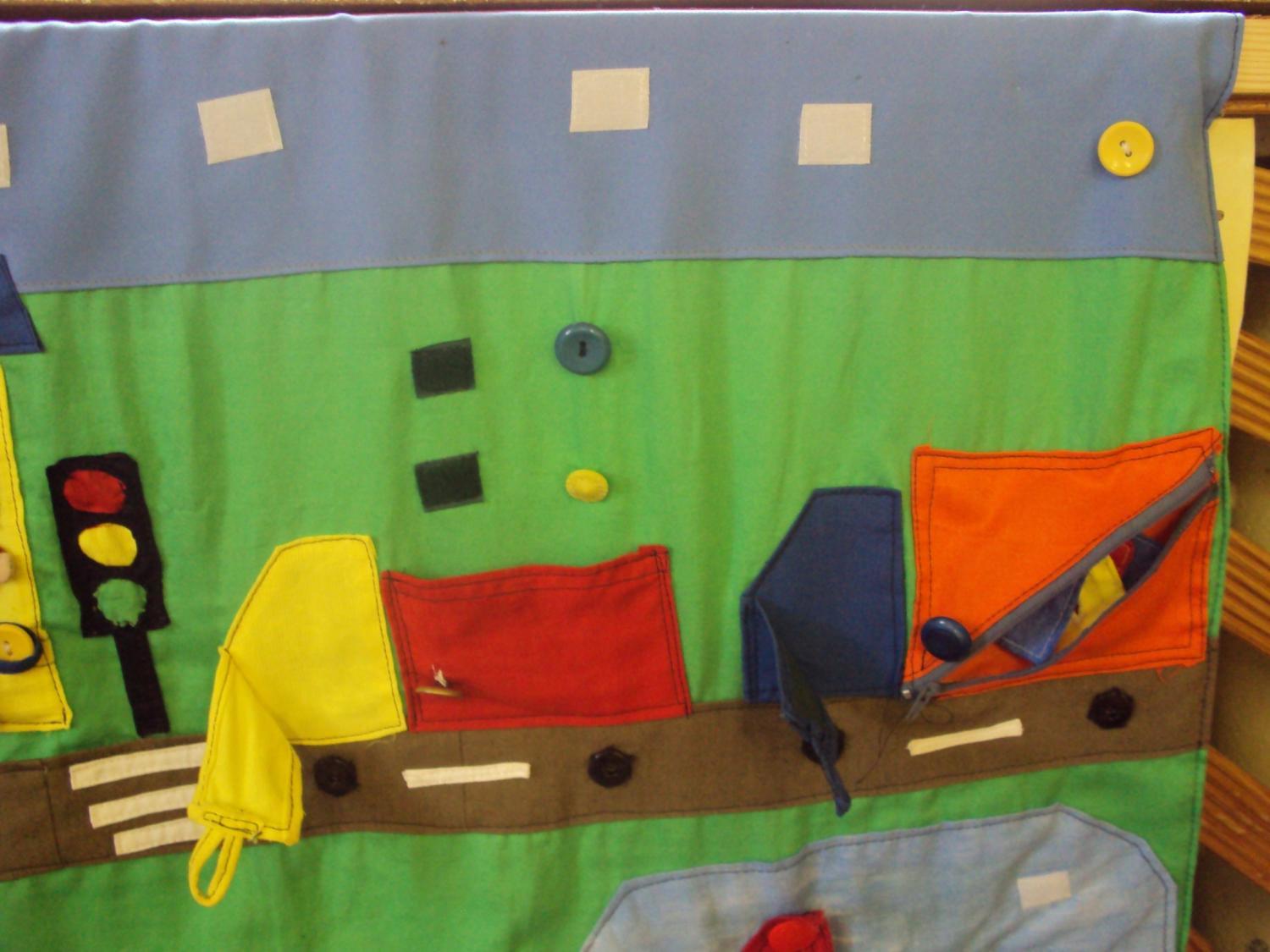 Здесь у одной машины кузов на молнии, куда можно положить кубики (груз), а у другой  размещение кубиков на кузове при помощи липучек и пуговиц. Двери можно открыть и поместить туда человечка. Колёса можно отстегнуть.
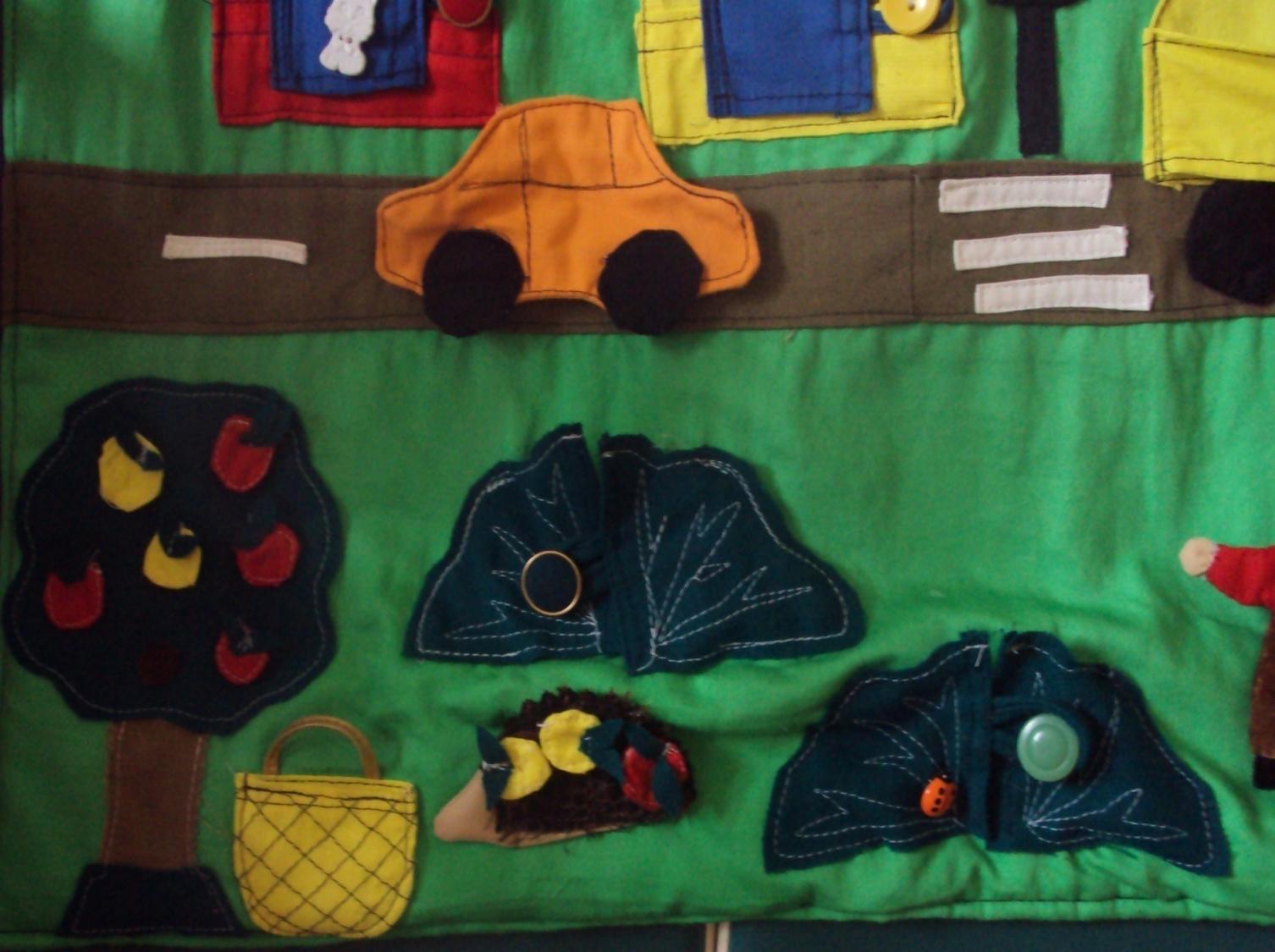 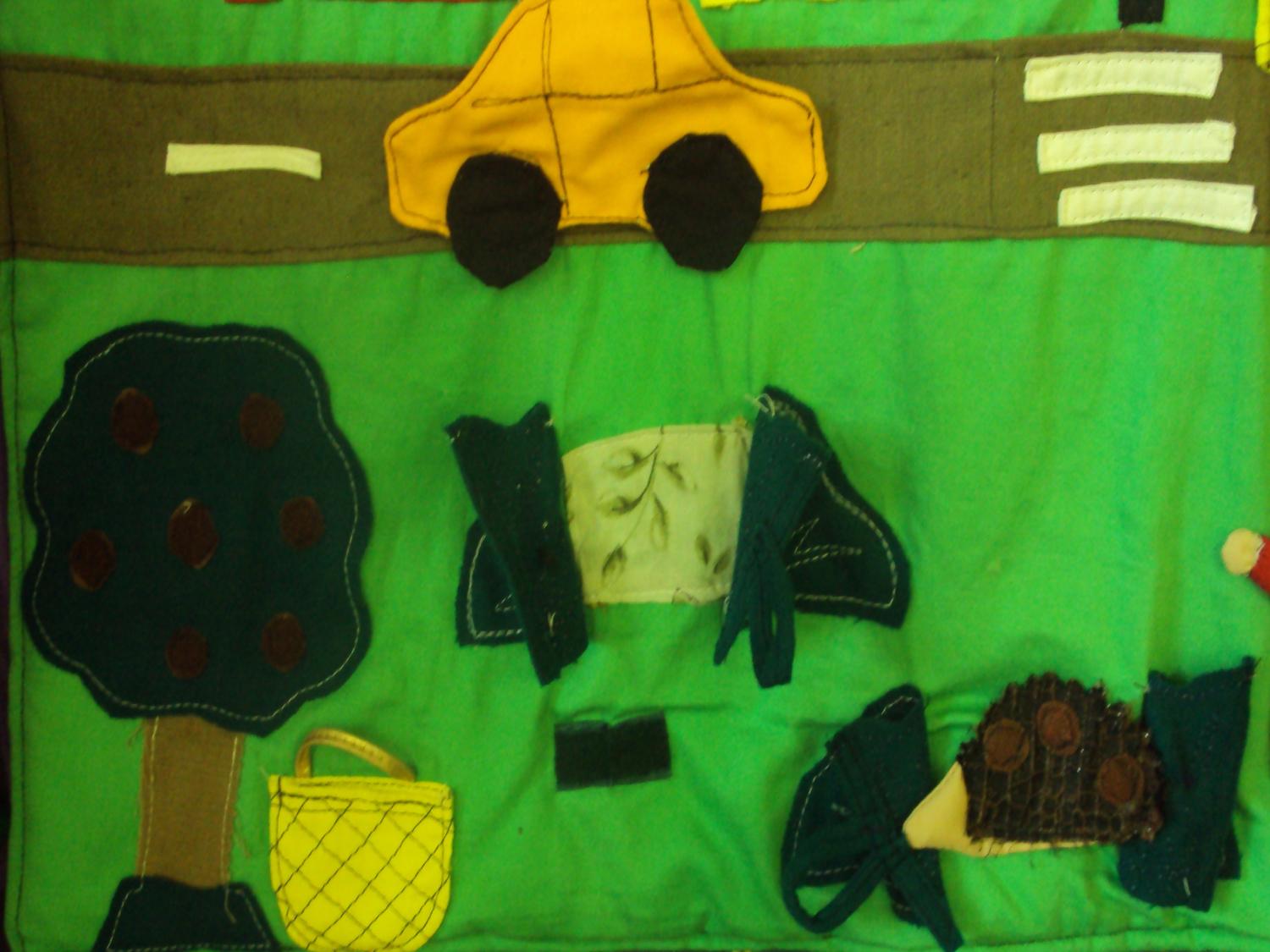 Яблоки на липучках. Их можно «положить» в корзину или на ёжика. Кустики открываются, в них можно спрятать ёжика.
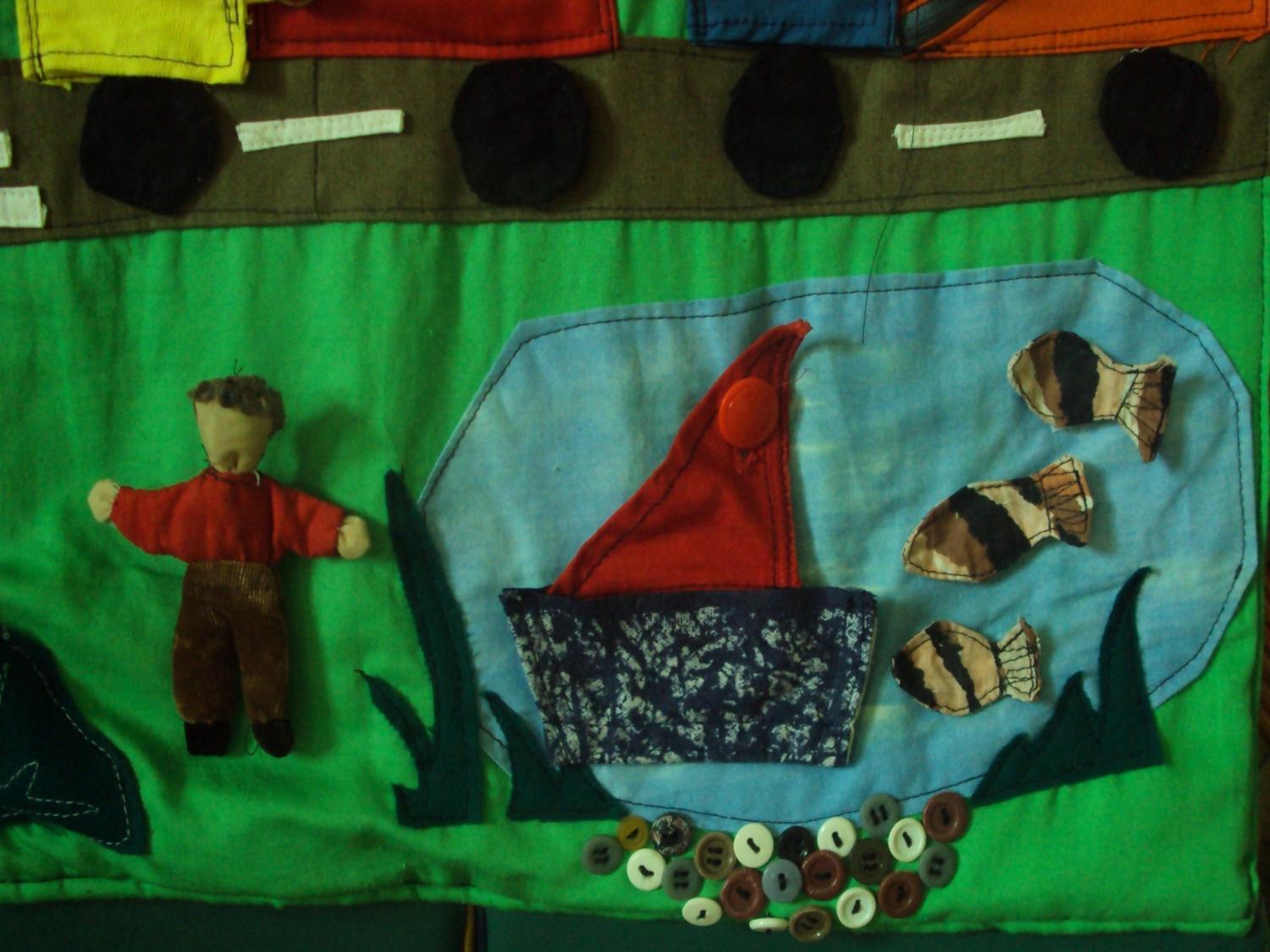 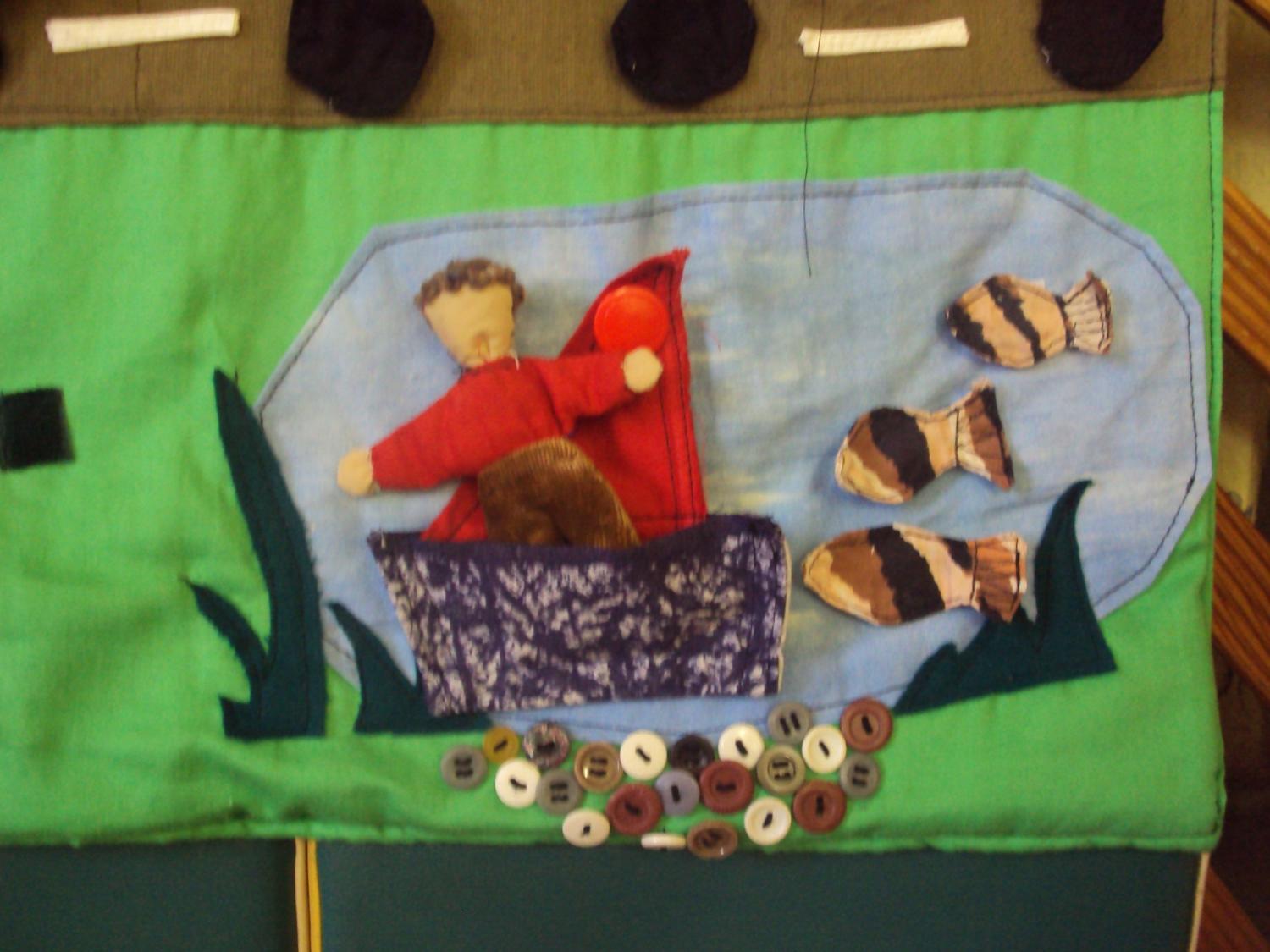 Кораблик можно отстегнуть. Рыбки на липучках. Так же человечка можно поместить в кораблик.